Science – Life Cycle of a Plant
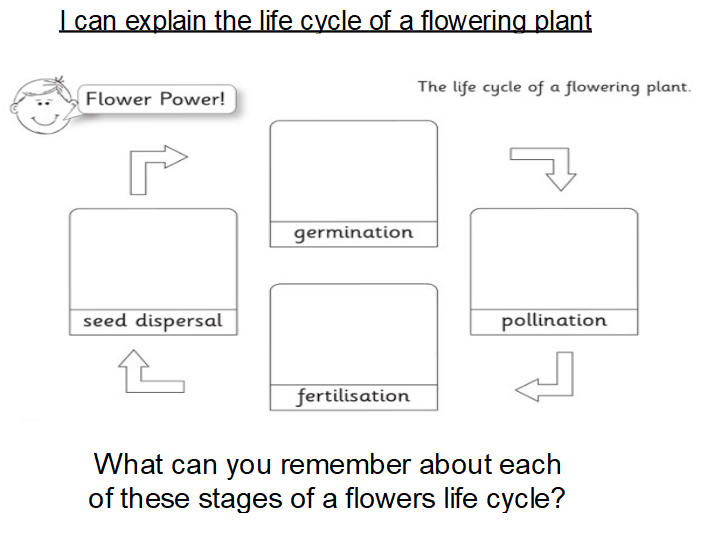 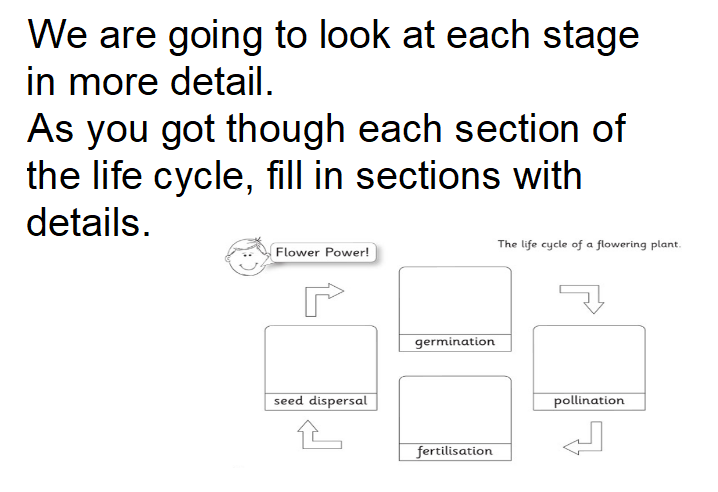 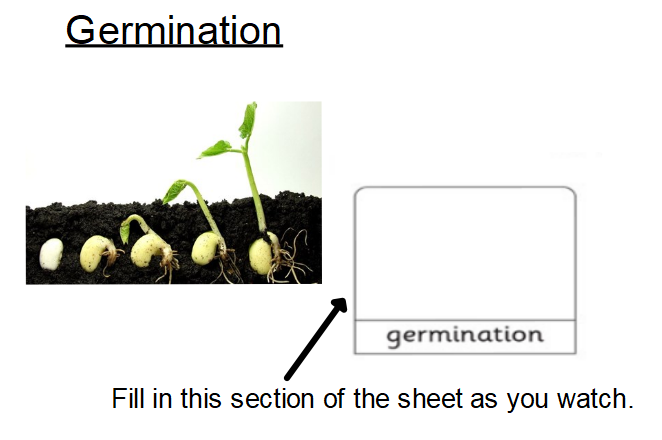 https://www.bbc.com/bitesize/clips/zb4rkqt
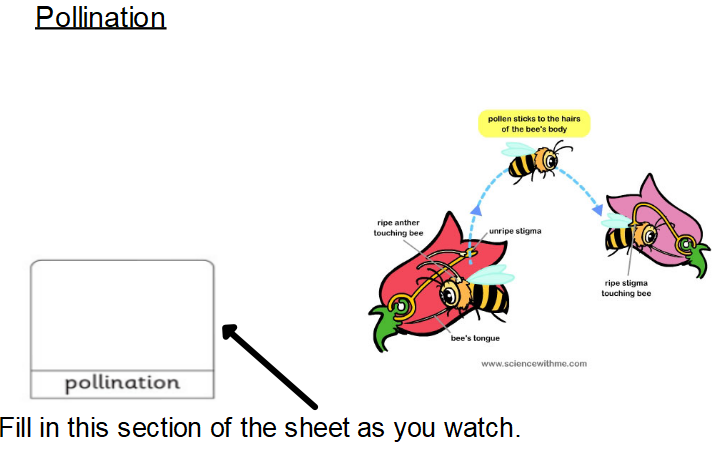 https://www.bbc.com/bitesize/articles/zqbcxfr
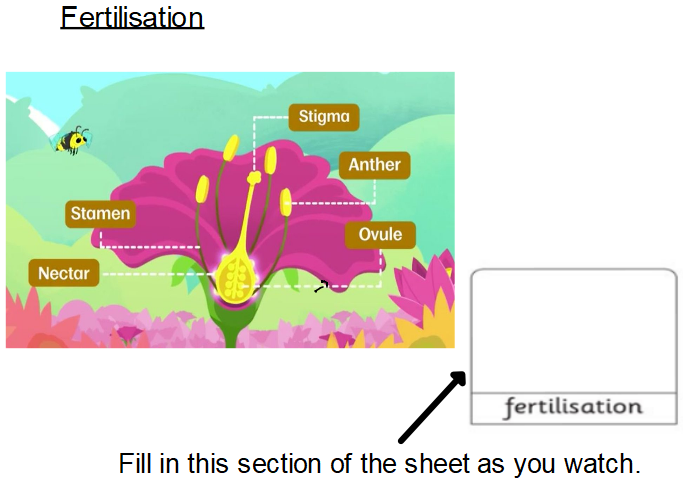 When the pollen reaches another flower, it travels to the ovary where it fertilises the egg cells to make seeds. This process is called fertilisation.
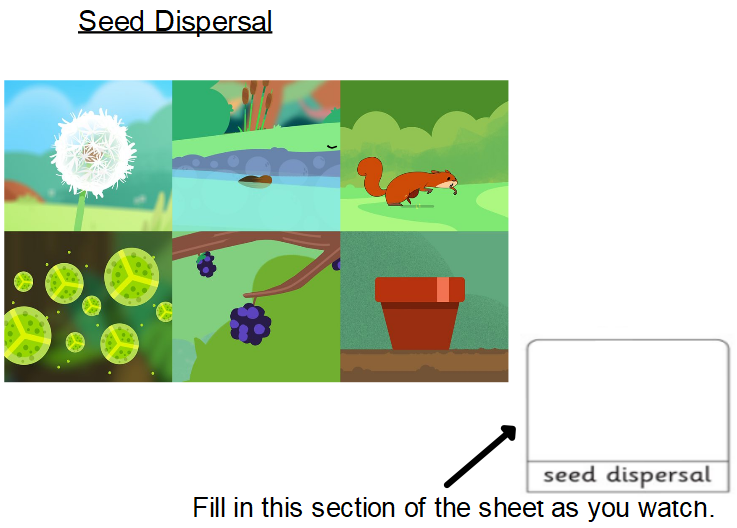 https://www.bbc.com/bitesize/clips/znvfb9q